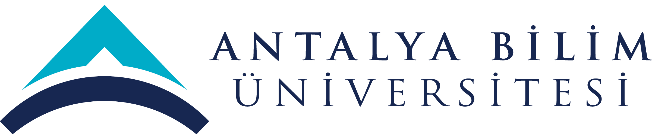 2021 YILI 
YÖNETİMİN GÖZDEN GEÇİRME TOPLANTISI 
(YGG)
GENEL SEKRETERLİK
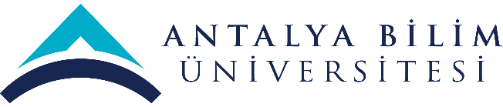 SWOT (GZFT) ANALİZİ
PAYDAŞ BEKLENTİLERİ
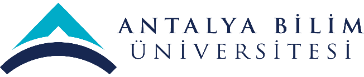 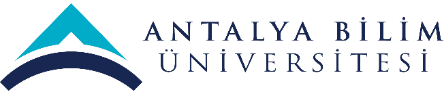 MEVCUT KAYNAKLAR ve  İHTİYAÇLAR
(FİZİKİ, MALZEME, TEÇHİZAT, EKİPMAN vb.)
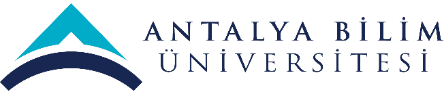 MEVCUT KAYNAKLAR ve  İHTİYAÇLAR
(TEKNOLOJİK, YAZILIM, DONANIM vb.)
MEVCUT KAYNAKLAR ve  İHTİYAÇLAR
(İŞ GÜCÜ-İNSAN KAYNAĞI)
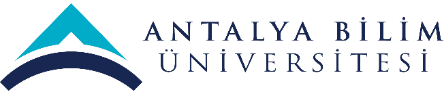 SKORU YÜKSEK OLAN ve AKSİYON GEREKTİREN RİSKLER
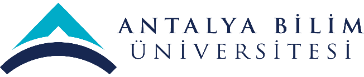 PAYDAŞ GERİBİLDİRİMLERİ
(ANKET ANALİZLERİ)
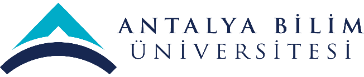 PAYDAŞ GERİBİLDİRİMLERİ
(ANKET ANALİZLERİ)
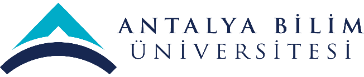 PAYDAŞ GERİBİLDİRİMLERİ
(ANKET ANALİZLERİ)
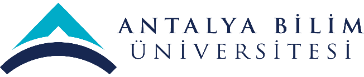 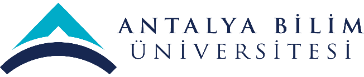 PAYDAŞ GERİBİLDİRİMLERİ
(HAYATA GEÇİRİLEN ÖNERİLER ve AKSİYON ALINAN ŞİKAYETLER)
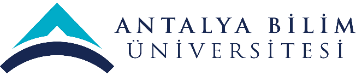 SÜREKLİ İYİLEŞTİRME ÖNERİLERİ
Kurumsallaşma sürecini pekişterecek;

Hizmet içi eğitim programları yapılması,

Üniversitenin yeşil ve sürdürülebilir kampus hedeflerine ulaşması için gerekli
süreçlerin gerçekleştirilmesi

Sıfır Atık
Kampus ağaçlandırması
Yeniden kullanım
Enerji verimliliği
Yenilenebilir enerji (Güneş Sistemleri) sistemlerinin kurulması
Kampus içi peyzaj çalışmaları
Personel ve öğrenci yemek kalitesinin iyileştirilmesi için sürekli kontrol ve kalite 
çalışmalarının takibi